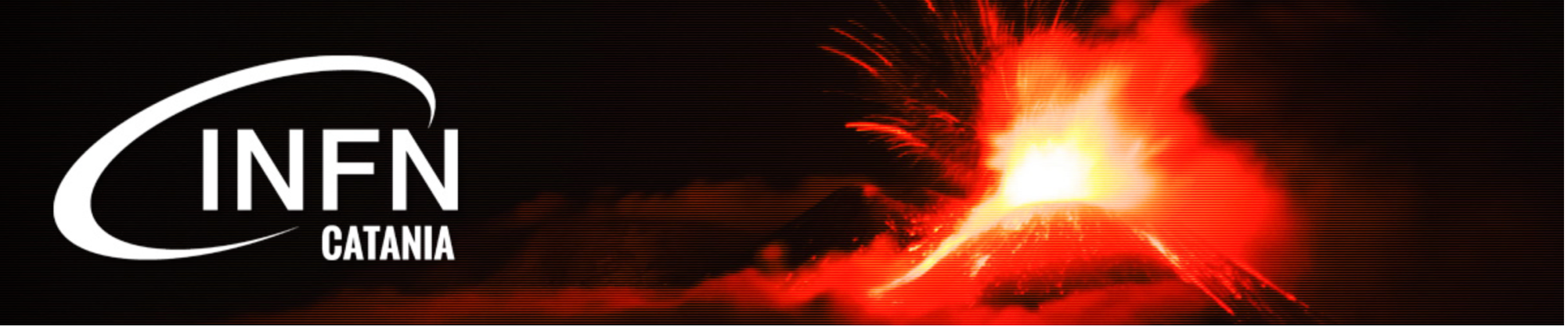 Meeting Gruppo 2
INFN-Sezione di Catania
3 07 2025
Emanuele Leonora. INFN sezione di Catania
23/04/24
1
Congratulazioni Giuseppe … e tanti auguri !!!!
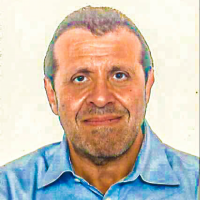 Emanuele Leonora. INFN sezione di Catania
23/04/24
2
Agenda del meeting
9:30   – 10:00 Comunicazioni del coordinatore
10:00 – 10:20 AUGER 
10:20 – 10:40 CTA 
10:40 – 11:00 DARKSIDE 
11:00 – 11:20 JUNO 

11:20 – 11:50 Pausa

11:50 – 12:10 KM3NeT 
12:10 – 12:30 SPB2 
12:30 – 12:40 OCRA 
12:40 – 13:15 Elezione presidente CSN 2
Emanuele Leonora. INFN sezione di Catania
23/04/24
3
Comunicazioni dalla Commissione 2
Circolare Petronzio 06/06/2011
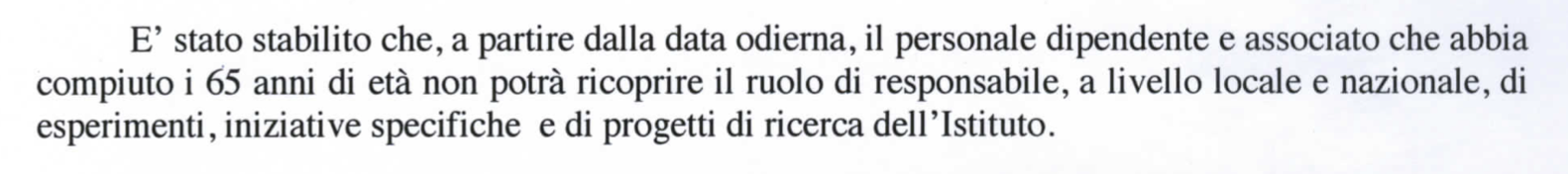 Applicazione circolare Petronzio

Nelle anagrfiche scompare quantizzazione al 10%.

Rimane vincolo minimo di 20% e max 2 sigle su CSN 2
Emanuele Leonora. INFN sezione di Catania
23/04/24
4
Regole in CSN 2
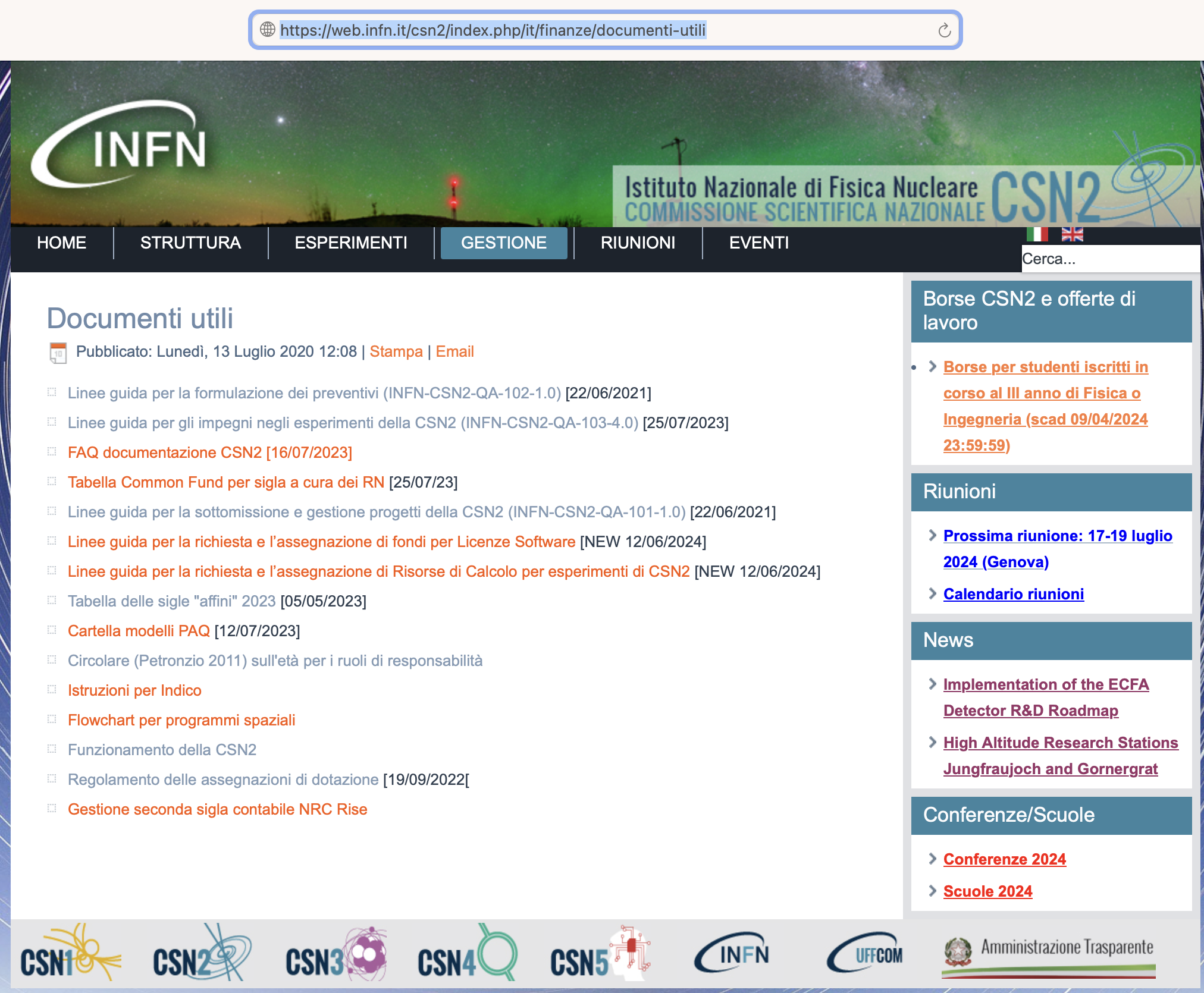 Nel sito della CSN 2 trovate un lungo elenco di documenti di recente revisione in cui sono descritte le regole per le anagrafiche, le richieste economiche, richieste di calcolo, licenze di software, etc…
Emanuele Leonora. INFN sezione di Catania
23/04/24
5
Comunicazioni dalla Commissione 2
Raccomandazioni:

A Catania ci sono sigle che hanno capitoli con ancora tutto l’assegnato del 2025
(per lo più non missioni…)

Spendere appena possibile i fondi assegnati (sopratutto non-missioni)
(l’amministrazione della sezione non accetterà ordini oltre ottobre 2025)

Valutare restituzioni di missioni e non missioni per la riunione di luglio della CSN 2
(16-18 luglio. DB già aperto)
o al più tardi per quella di Settembre della CSN 2

Prima delle restituzioni, valutare anche una condivisione interna tra Ie sigle di Catania
(l’anno scorso acquisto del CRC, acquisto della licenza di Kahoot, etc…)
Emanuele Leonora. INFN sezione di Catania
23/04/24
6
Comunicazioni del coordinatore
6 sigle attive in sezione nel 2025
Neutrino Physics 
Gravitational waves, gravitation and quantum mechanics
Radiation from the Universe 
AUGER (R. Caruso): Radiazione dall’universo 
SPB2 (R. Caruso): Radiazione dall’universo
CTA (G. Marsella): Radiazione dall’universo 
KM3NeT (N. Randazzo): Radiazione dall’universo
JUNO (G. Andronico): Fisica del Neutrino 
DARK-SIDE (S. Albergo): L’universo oscuro
Dark Universe 
Emanuele Leonora. INFN sezione di Catania
23/04/24
7
Comunicazioni del coordinatore
Note:
Il personale assunto su contratti PNRR non ha contribuito all’anagrafica

Si è svolto il concorso ricercatori III livello (40 posti GR 1, 2, 3, 5)
Emanuele Leonora. INFN sezione di Catania
23/04/24
8
Elezioni presidente della Commissione 2
Prof. Oliviero Cremonesi INFN MI Bicocca

Presidente di Commissione 2

Termine del secondo mandato come president CSN 2

A novembre 2025 si terranno le elezioni

Già in corso le procedure del search committee
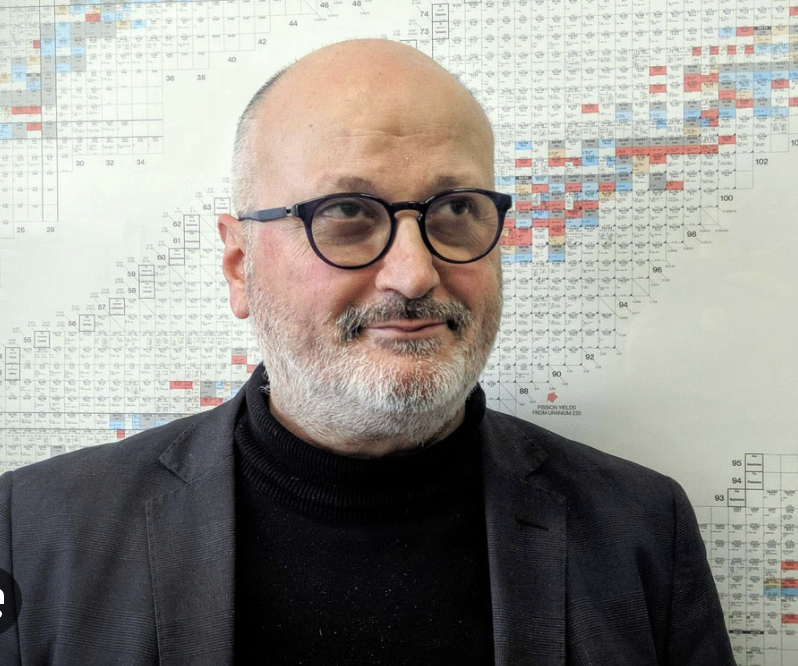 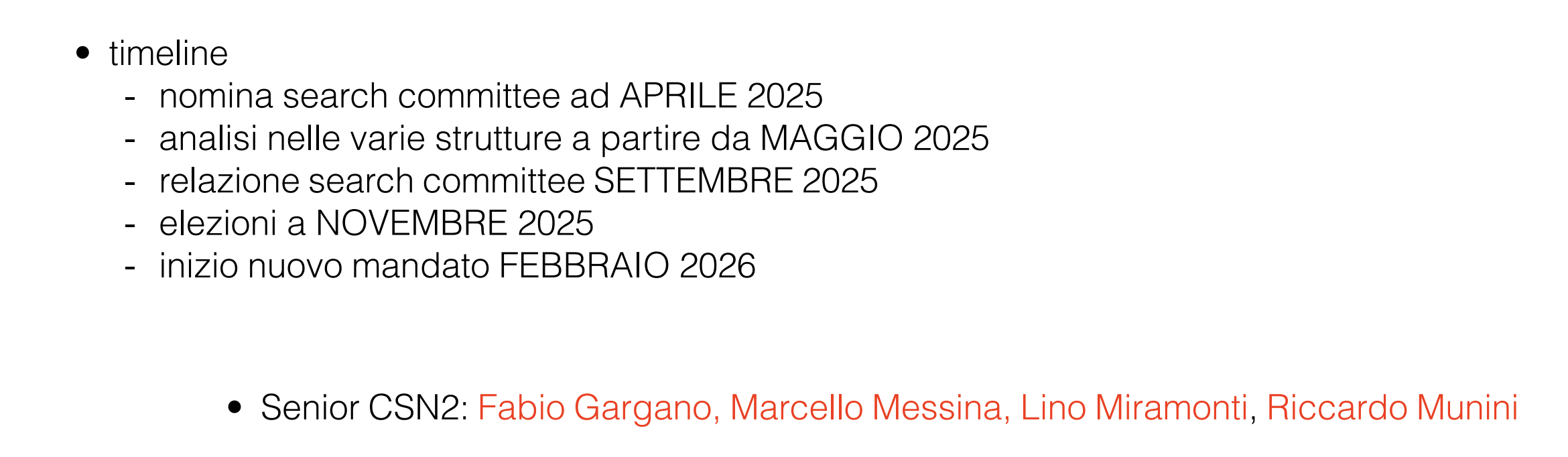 Emanuele Leonora. INFN sezione di Catania
23/04/24
9
Emanuele Leonora. INFN sezione di Catania
23/04/24
10
OCRA anagrafica 2026
Anagrafica 2025 (assenza PNRR…)
Leonora Emanuele			50 ore ( Resp. Locale)
Geraci Elena 				30 ore
Caruso Rossella				20 ore
Randazzo Nunzio			20 ore
Petta Catia				20 ore
Longhitano Fabio			20 ore
Bruno Riccardo				20 ore

Marsella Giovanni 	UniPA		20 ore
Gloria Maria Cicciari	UniPA		20 ore
Manuale Mallamaci 	UniPA		20 ore
Tripodo Giovanni		UniPA		20 ore
Gaetano Fricano		Dottorando UniPA 20 ore
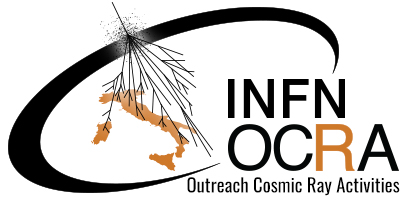 Emanuele Leonora. INFN sezione di Catania
23/04/24
11
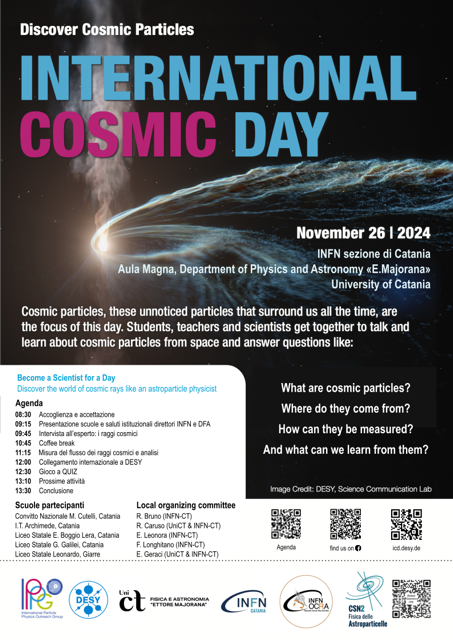 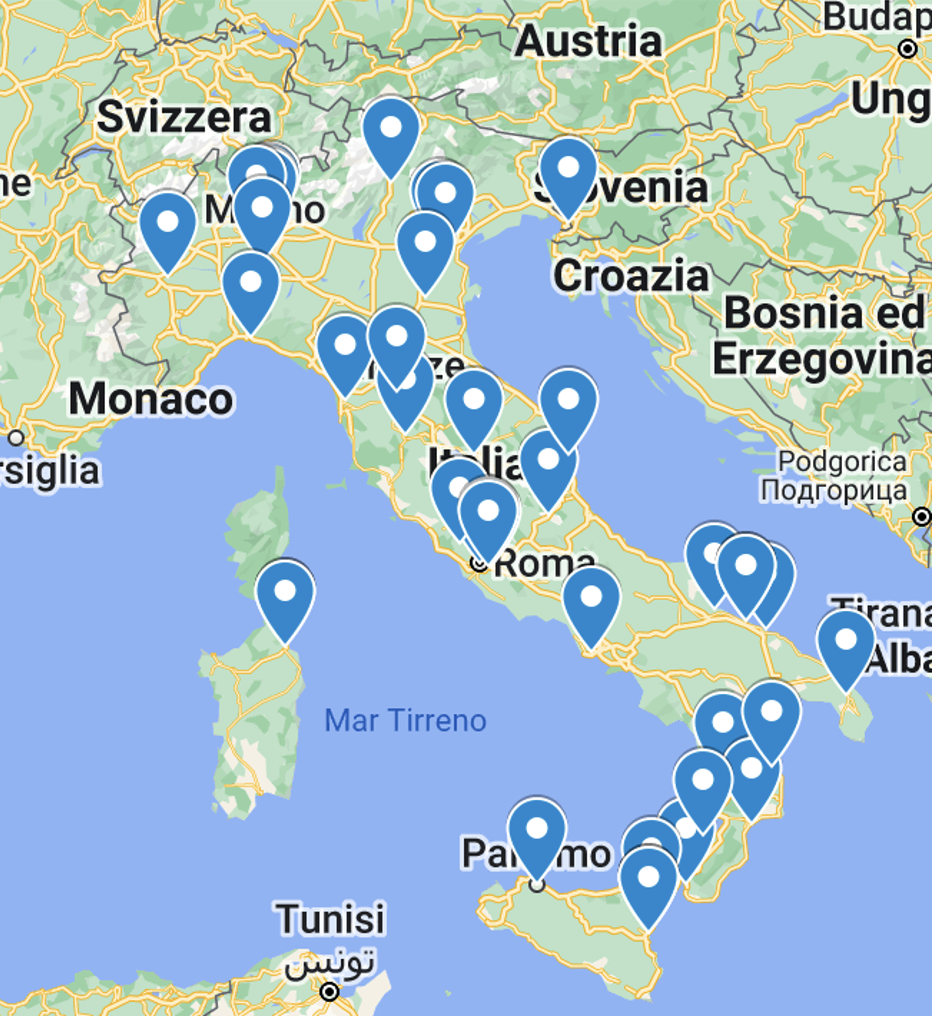 ICD 2024. 26 novembre. 
Catania oltre 100 studenti. 5 scuole. 
Palermo oltre 50 studenti
La prossima sarà il 13 novembre 2025

Mi auguro la partecipazione di altri giovani operativi alla sigla. 
 quando riteniamo utile venderci?
Programma a Catania
08:30 	Accoglienza e accettazione
09:15 	Presentazione scuole e saluti istituzionali direttori INFN e DFA
09:30 	Introduzione ad OCRA ed ICD
09:45 	Intervista all’esperto: i raggi cosmici 
10:45 	Coffee break
11:15 	Misura del flusso dei raggi cosmici ed analisi
12:00 	Collegamento internazionale
12:30 	Gioco a QUIZ Kahoot
13:10 	Conclusioni e saluti
Emanuele Leonora. INFN sezione di Catania
3M gruppo KM3NeT sezione Catania (luglio 2024-Luglio 2025)

28 maggio 2025 c/o INFN – sez. di Catania. I.I.S. In visita “E. Medi - N. Vaccalluzzo” di Leonforte (EN) - 40 studenti.

8 maggio 2025 c/o I.I.S. "Concetto Marchesi" di Mascalucia (CT) - circa 40  studenti.

29 aprile 2025 c/o Convitto Nazionale Mario Cutelli di Catania (CT) - oltre 100  studenti.

2 aprile 2025 c/o INFN – sez. di Catania.  In visita Liceo Majorana di Scordia (CT) - 90 studenti.

28 marzo 2025 c/o INFN – sez. di Catania. In visita ISISS Antonio Scarpa di Motta di Livenza (TV)  - 70 studenti.

5 marzo 2025 c/o INFN – sez. di Catania. Seminario Studenti IV anno Liceo Classico N. Spedalieri Catania.

12 febbraio 2025 c/o DFA Catania.  KM3NeT annuncia una nuova scoperta sui neutrini cosmici – oltre 300 persone

21 gennaio 2025 c/o DFA Catania. Inaugurazione Laboratorio PNRR presso Ed. 10 - oltre 100 persone

26 novembre 2024 c/o INFN – sez. di Catania. International Cosmic Day 2024 – 5 scuole- oltre 100 studenti.

27 settembre 2024 c/o Cortile Platamone, Catania. SHARPER Night 2024 – oltre centinaia di visitatori.